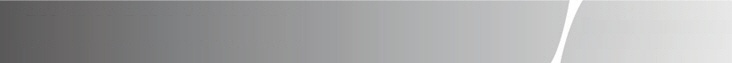 2.4&5GHz双频平板天线
Model:WNPB22V17T-NF
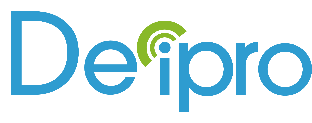 Features and Product Description
双频设计
• 低驻波比
• 高增益
• 高可靠性
• 轻量化设计
• 点对点通信
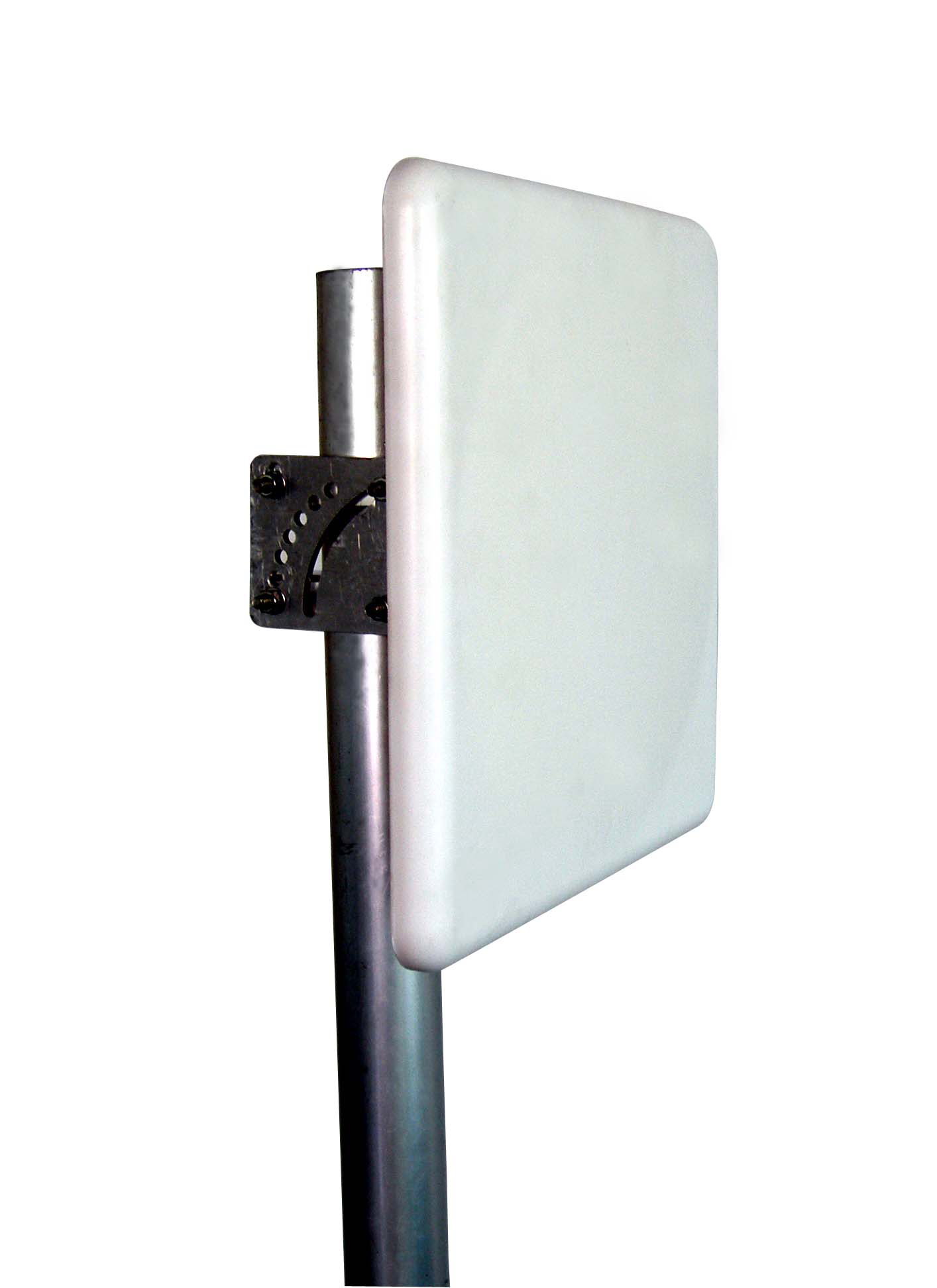 佛山市达思普科技有限公司  Decipro Technologies Ltd.
地址：广东省佛山市南海区新光源产业基地B区2座A梯五层                         电话：0757-83554087           
网址：http://www.deciprotech.com                                            邮箱：sales@deciprotech.com
1